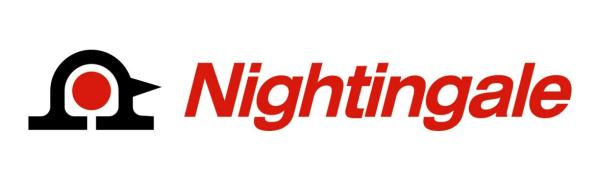 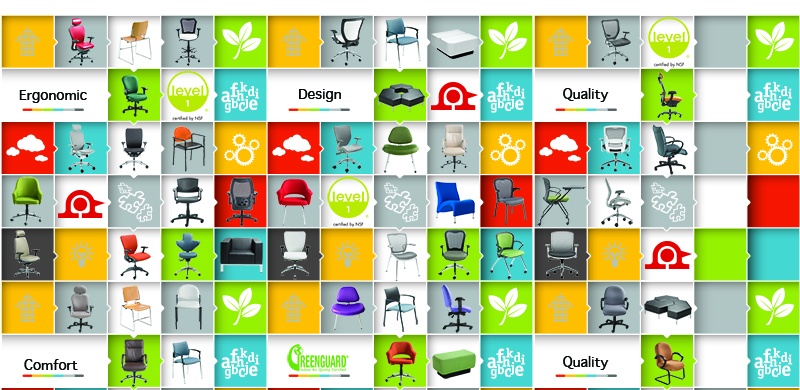 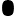 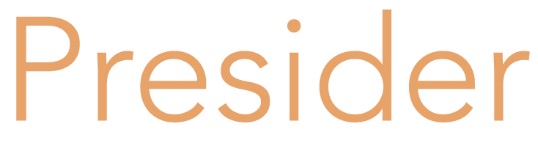 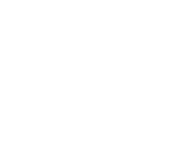 Seating Excellence since 1928
This presentation is confidential and is intended only for the individual named. Disclosing, copying, distributing or taking any action in reliance on the contents of this information is strictly prohibited
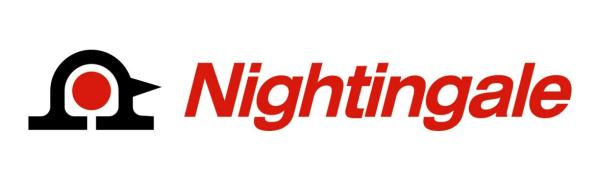 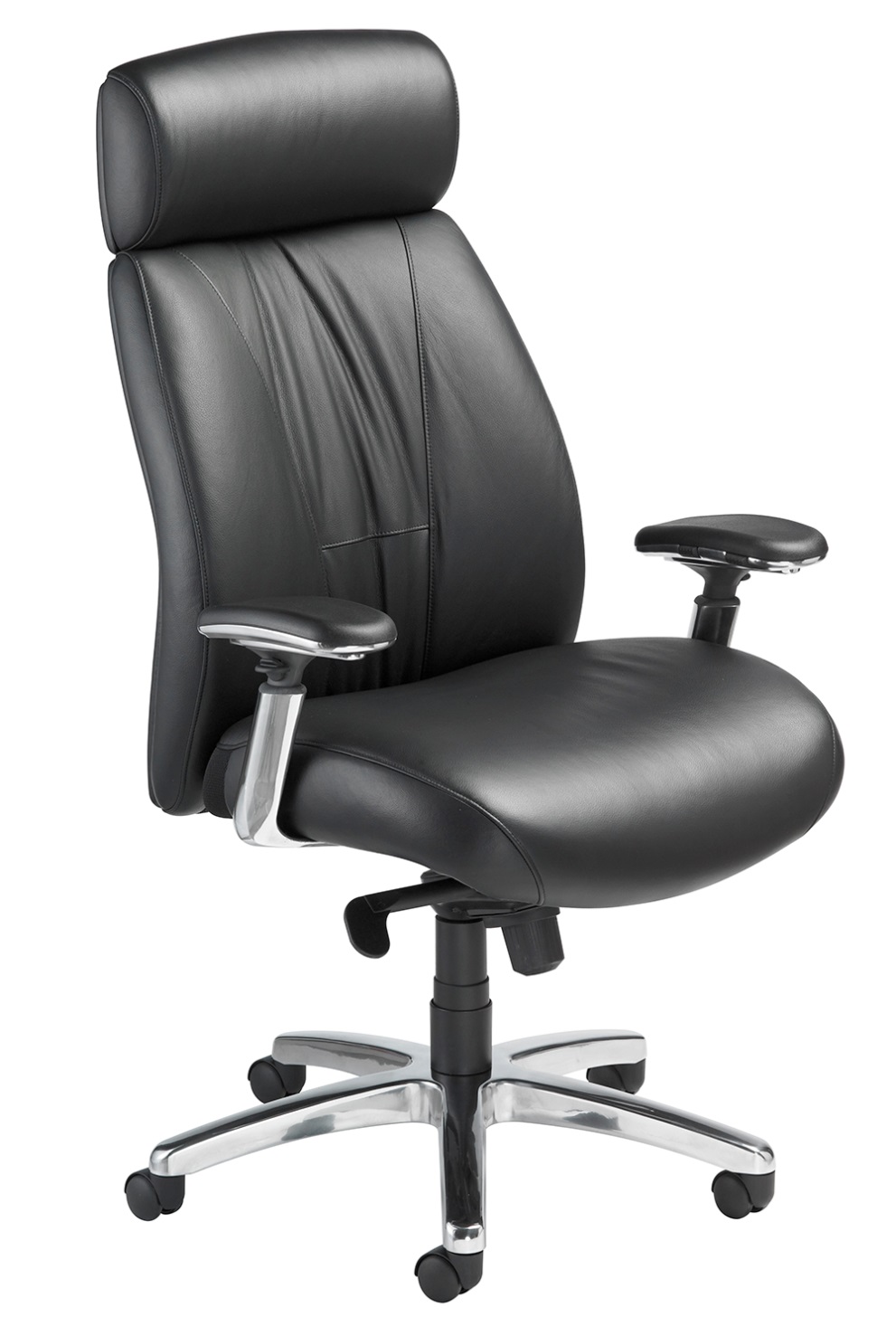 Govern in Comfort

Energy absorbing ENERSORB™ seat and back cushioning support your 
Executive Decisions


Your Best Decision
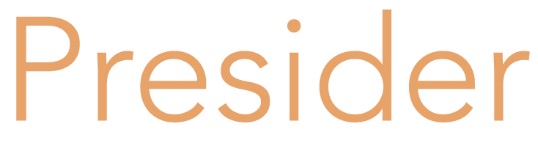 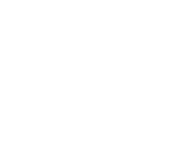 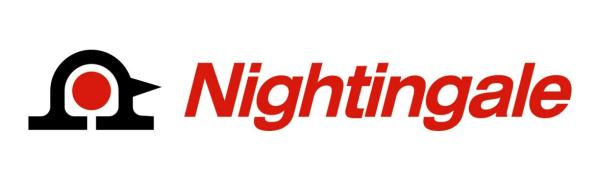 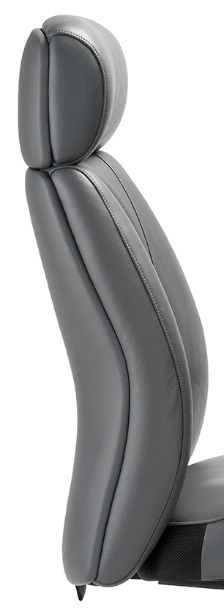 Back
 
Compound curved back
 
Built-in lumbar support
 
2” ENERSORB™ thickness


Headrest

2” ENERSORB™ thickness
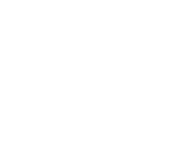 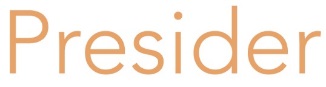 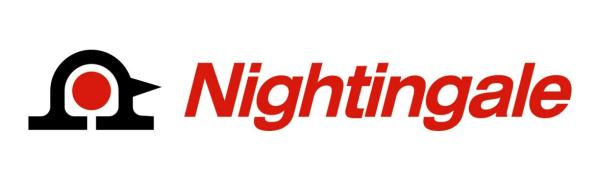 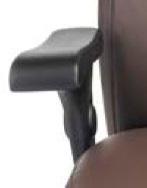 Arm

Standard with height adjustable arms with polyurethane arm pad


3D Arm
 
 Pivoting arm pads with a 30° range of motion inward and outward, height and depth adjustment
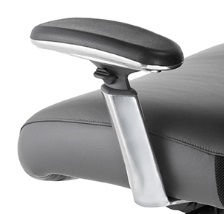 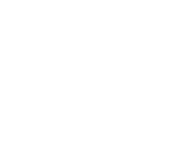 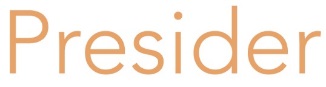 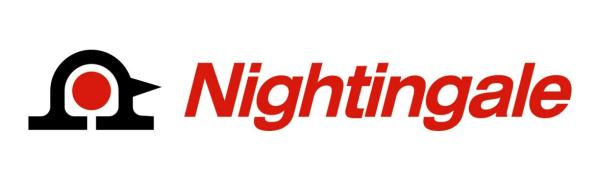 Seat


Breathable mesh at back of seat allows for air release related to leather cover

Waterfall front 

3” ENERSORB™ thickness
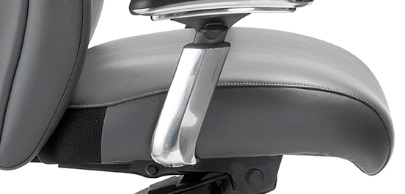 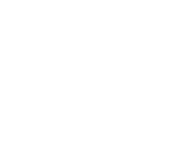 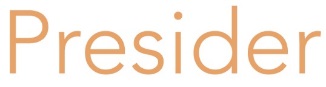 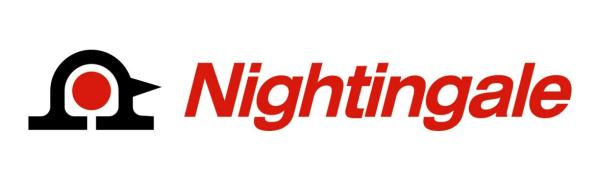 Mech

 
Synchronous knee-tilt mechanism with 2:1 ratio allows user to remain in correct alignment when reclining

Tension control
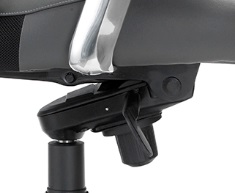 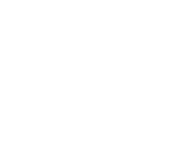 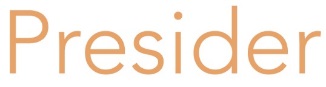 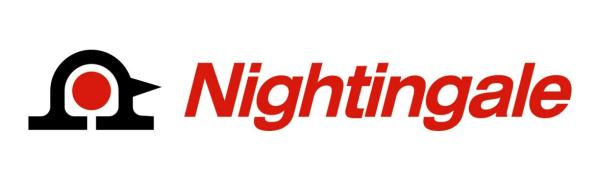 Controls

Right side:

Pneumatic height adjustment


Left side:

Multi position tilt lock
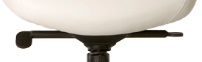 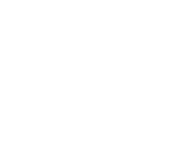 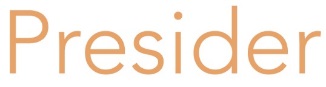 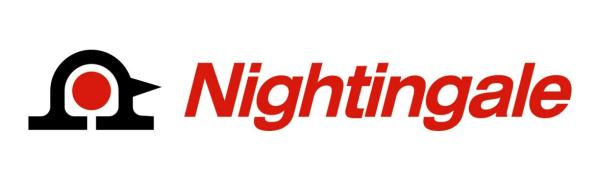 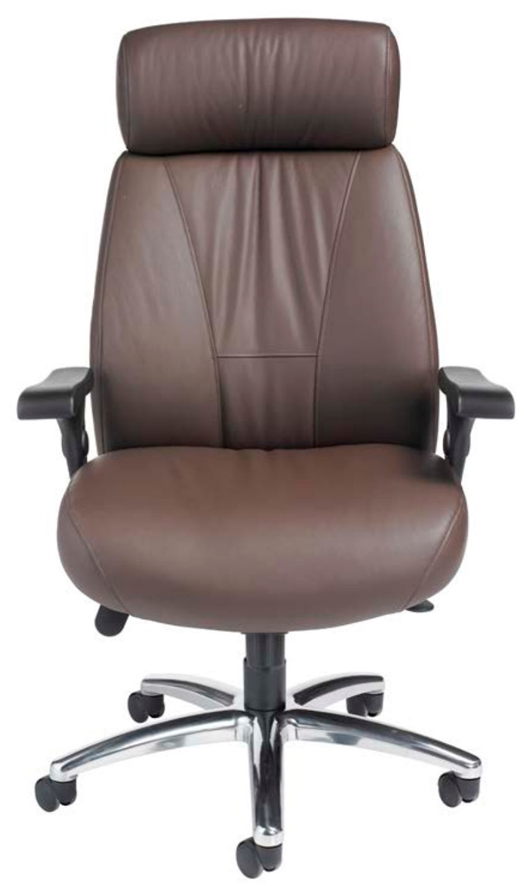 Leather Plus

Standard / Madras

Princess

Always Italian

Vinyl or Full Leather Upholstery

* NOTE: A pillow upholstery technique is used with vinyl, leather
or leather plus to provide a wrinkled, plush appearance
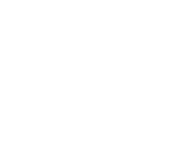 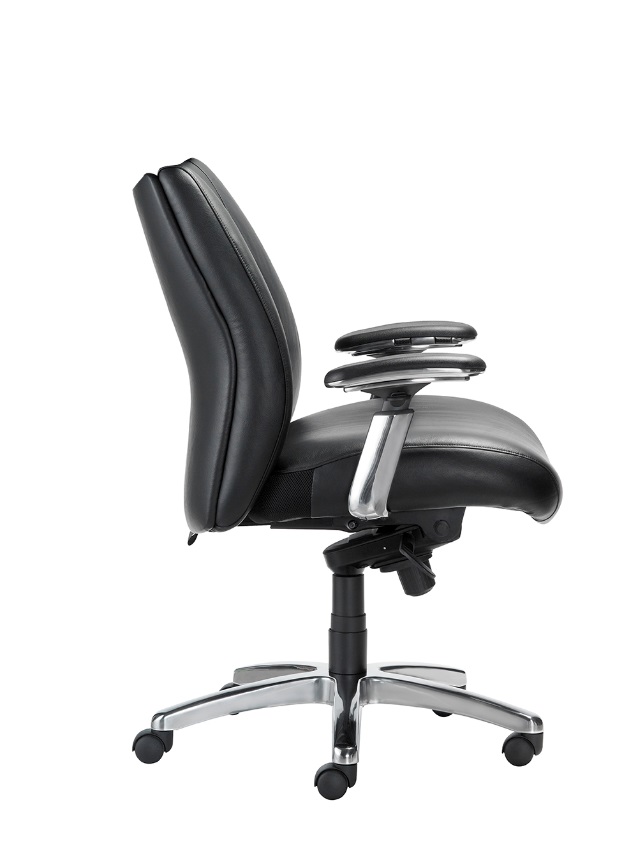 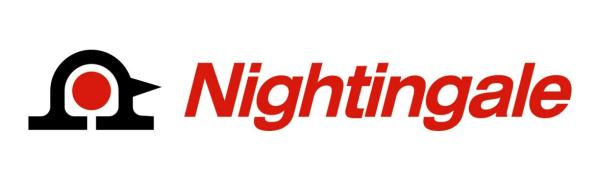 OPTIONS

Soft Tile Casters 2”

3" Carpet Casters

Adjustable Lumbar Support

Polished Aluminum
Base and Arms

California Fire Code #133

Mid- Back or High-Back
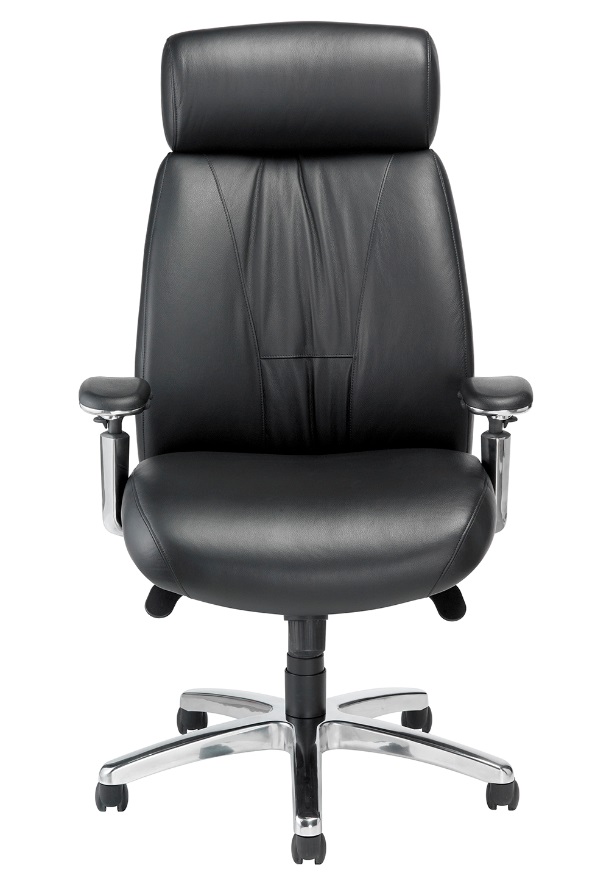 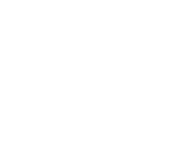 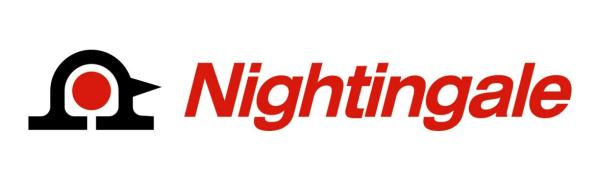 Applications

Executive:
Lawyers & Accountants

Workers
Compensation claim

Gaming

Boardroom
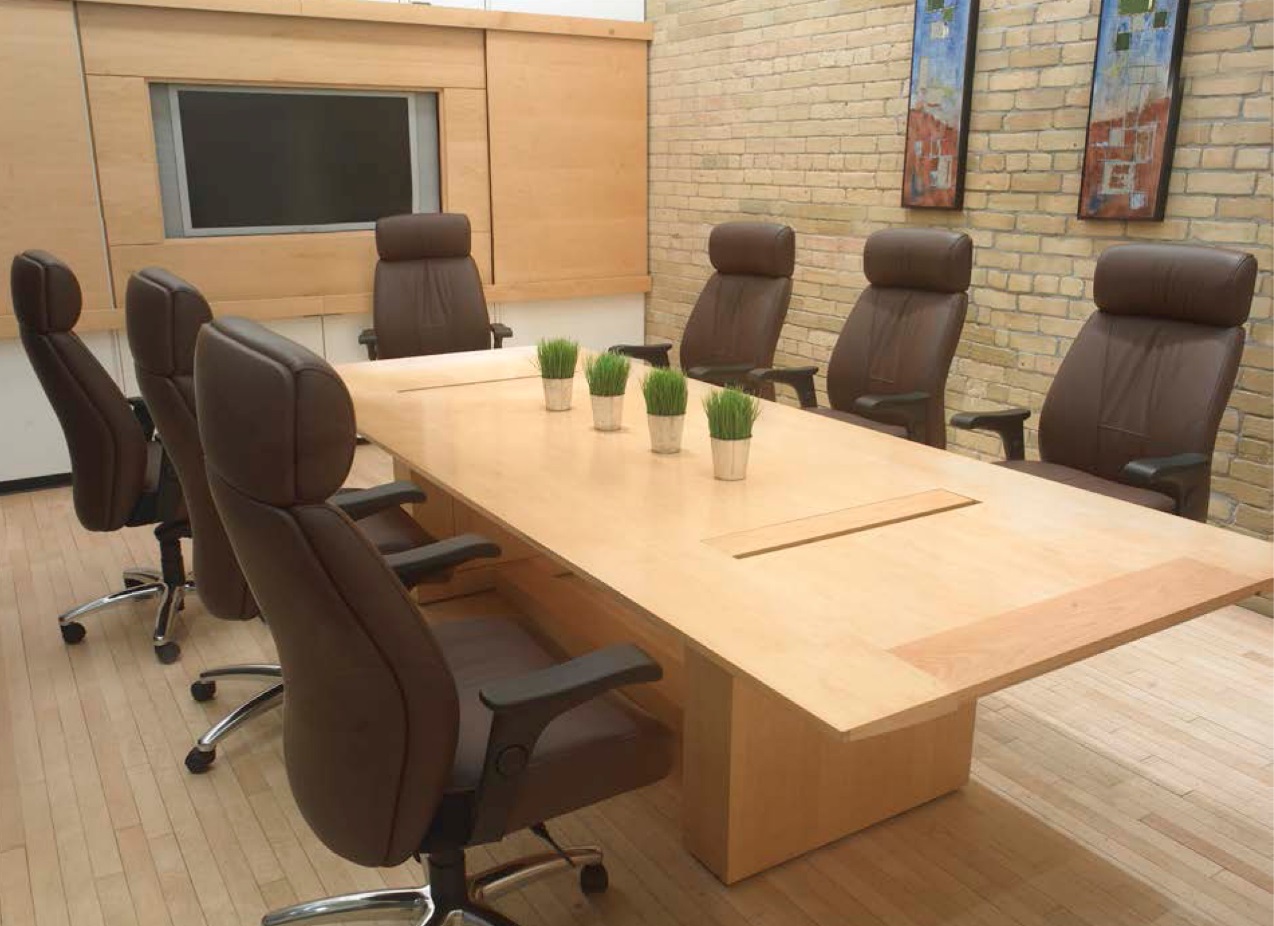 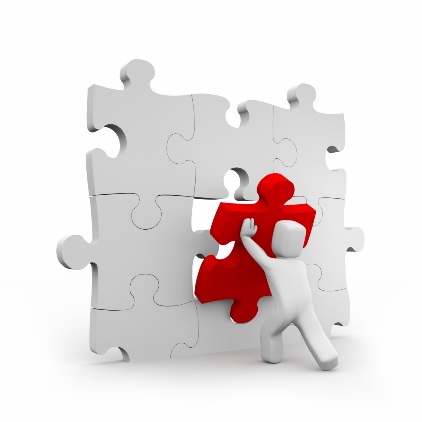 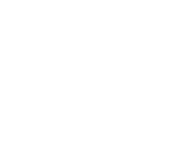 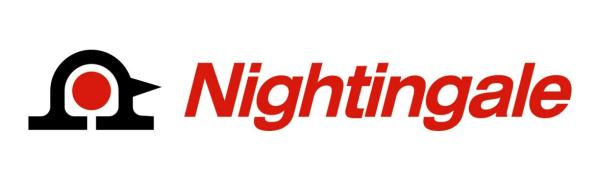 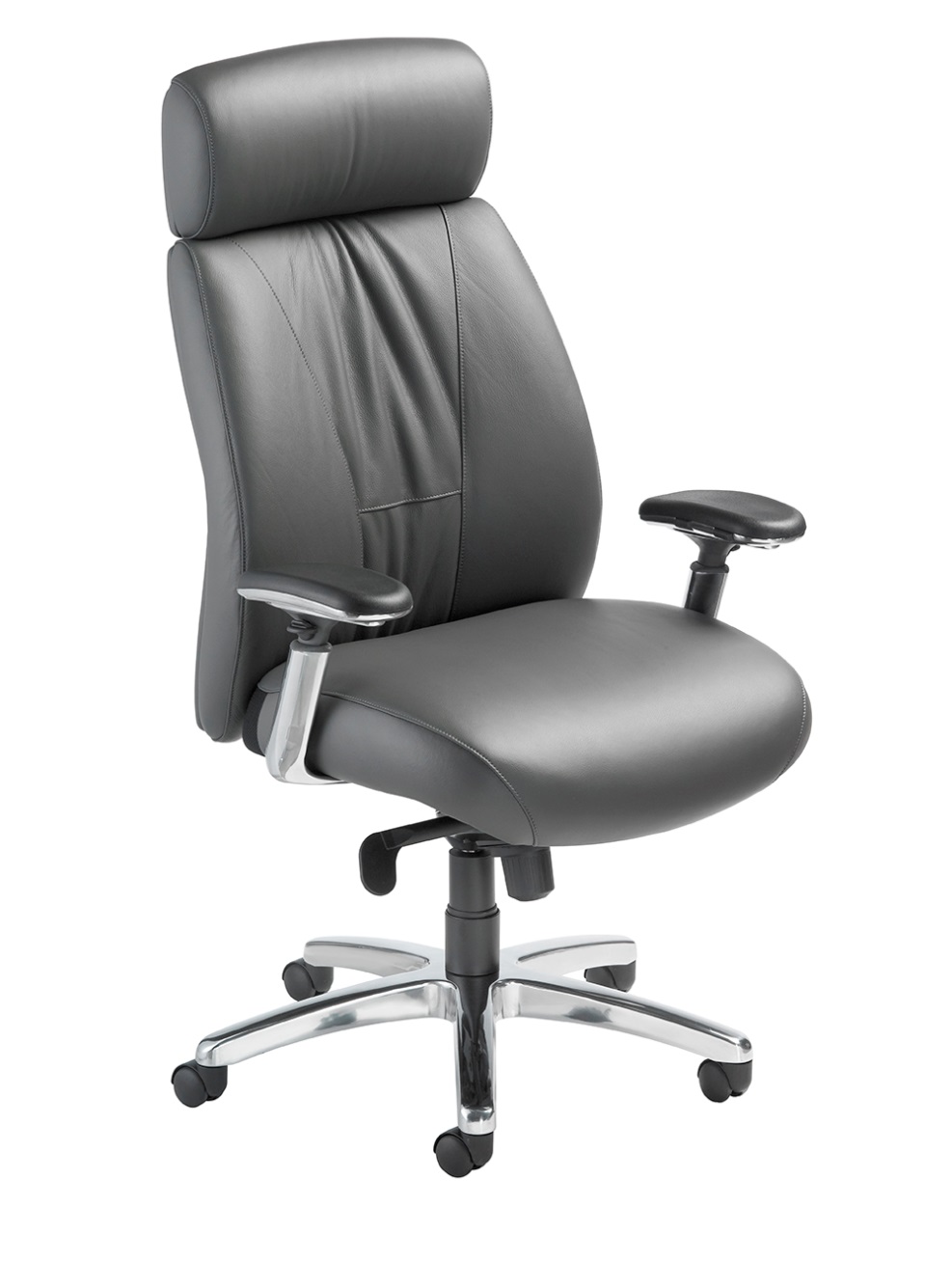 Level 1 e3 Certified



GREENGUARD Children & School and Indoor Air Quality Certified



Nightingale is a 100% waste free facility; powered by Solar & Wind
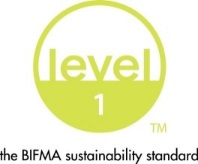 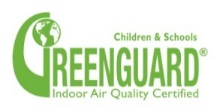 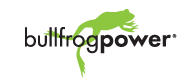 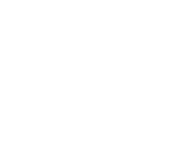 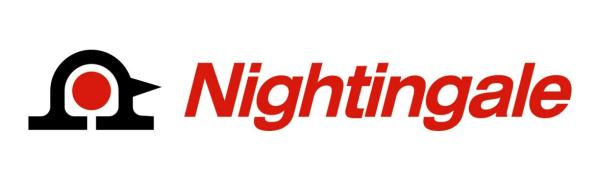 Rating & Warranty

Rated for users up to 300 pounds, for a 40 hour work week

Lifetime Limited: All non-moving  metal parts. 
	
10 Years: Frame & Parts

5 Years: Upholsteries
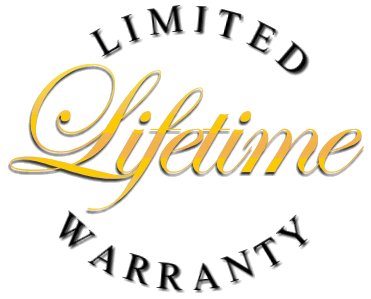 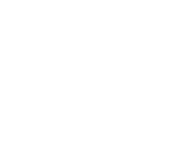 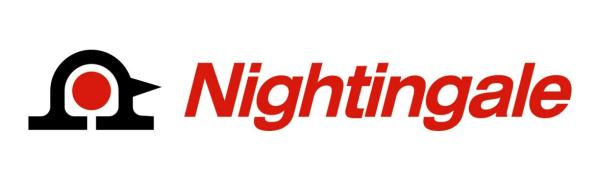 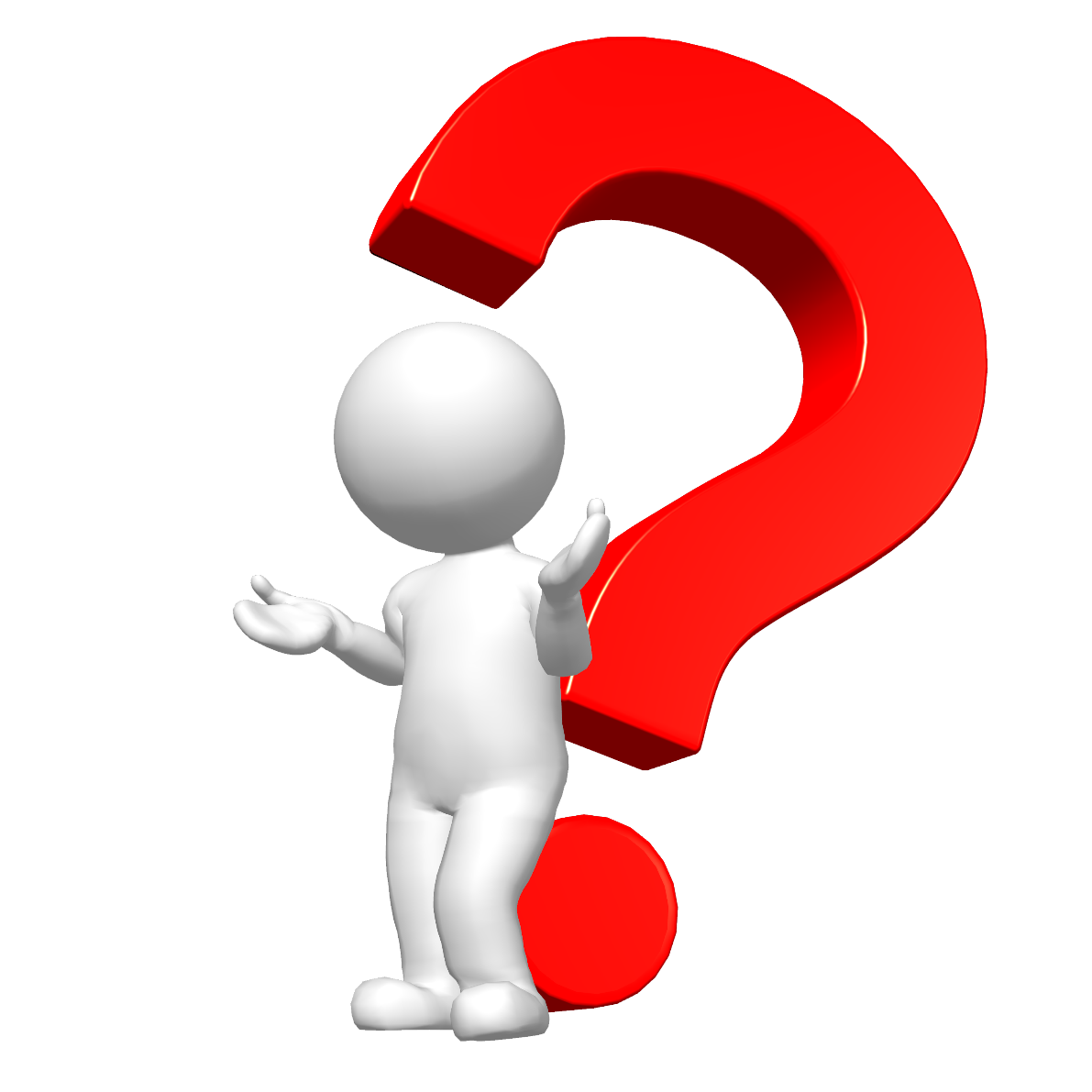 Any Questions ?
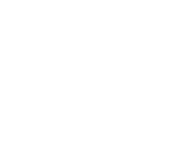 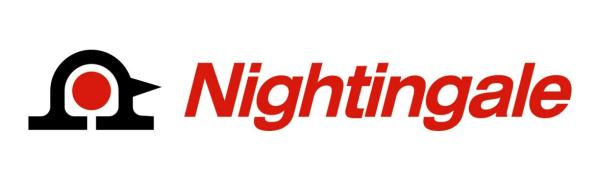 Mark Francis
Learning & Development Manager
Nightingale University 

 905.896.3434
800.363.8954
 Ext 204 

mfrancis@nightingalechairs.com

www.nightingalechairs.com
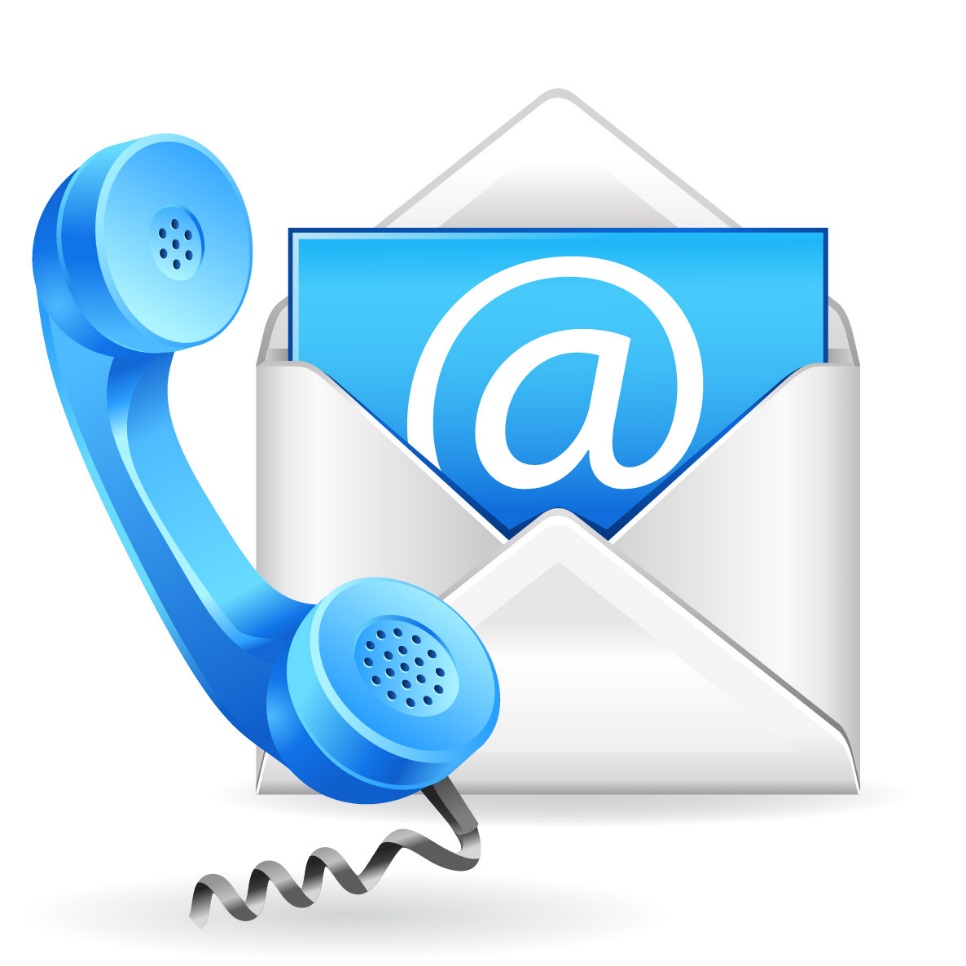